Sveučilište u ZadruOdjel za psihologiju
11. Tjedan mozga (12.-18.ožujka 2012.)
PONOVIMO
Neuron
Neuroprijenosnici
Hipotalamus
Hipokampus
Amigdala
Hipofiza
Hormoni
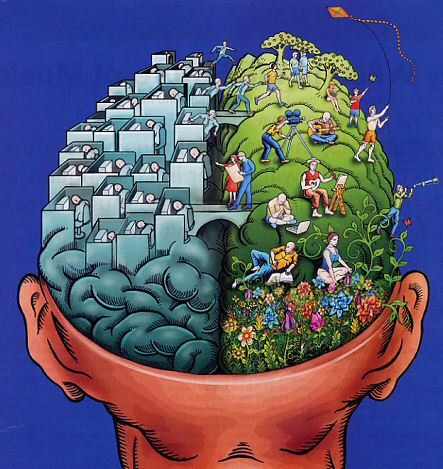 ŽENSKI MOZAK
Navala hormona---> razvoj sposobnosti za komuniciranje,stvaranje društvenih veza i briga o bližnjima
Aktivacija sustava hipotalamus-hipofiza-jajnici
Promjene razina estrogena i progesterona
Utjecaj na hipokampus,hipotalamus i amigdalu
Odgovor na stres kod djevojaka-kortizol
Stresovi vezani uz odnose
Estrogen
reakcije na stres pružanjem podrške i stvaranjem zaštitnih društvenih mreža
Aktivacija oksitocina i moždanih krugova specifičnih za ženski spol (razgovor,socijalizacija)
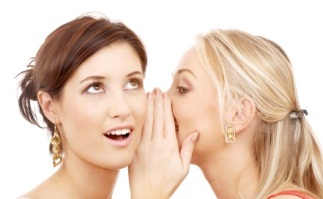 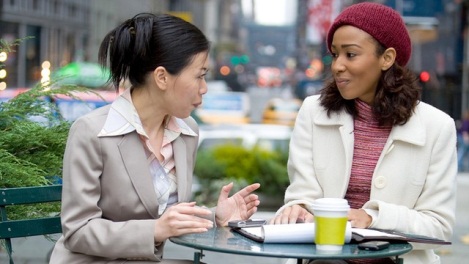 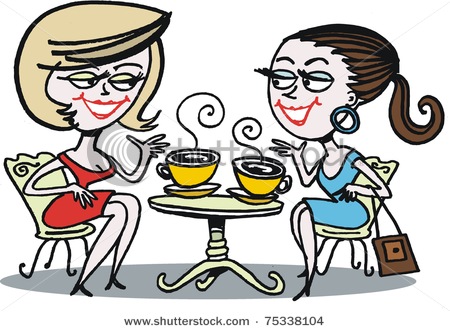 DJEVOJKE
Više slušaju i više pričaju nego dječaci
U danu u prosjeku izgovore 2-3 puta više riječi nego dječaci
U prosjeku govore brže
Povijest
Ženke rezus majmuna
Zašto djevojke toliko vremena troše na telefonske razgovore i slične oblike komunikacije?
STRAH OD SUKOBA
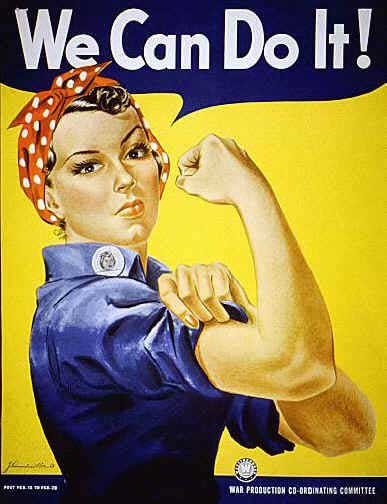 Djevojke su motivirane za sprječavanje sukoba
Ugrožen odnos--->     serotonin, oksitocin, dopamin 
Kontrola-kortizol
Žene-reakcija “štiti i pomaži”
JOŠ NEKI UTJECAJI ESTROGENA (1)
Cirkadijurni ritam
Suprahijazmatska jezgra
Moždane stanice koje kontroliraju disanje
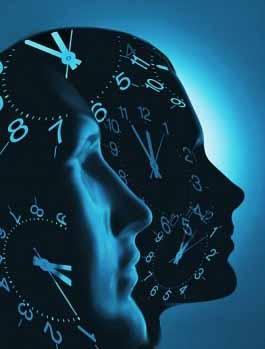 JOŠ NEKI UTJECAJI ESTROGENA (2)
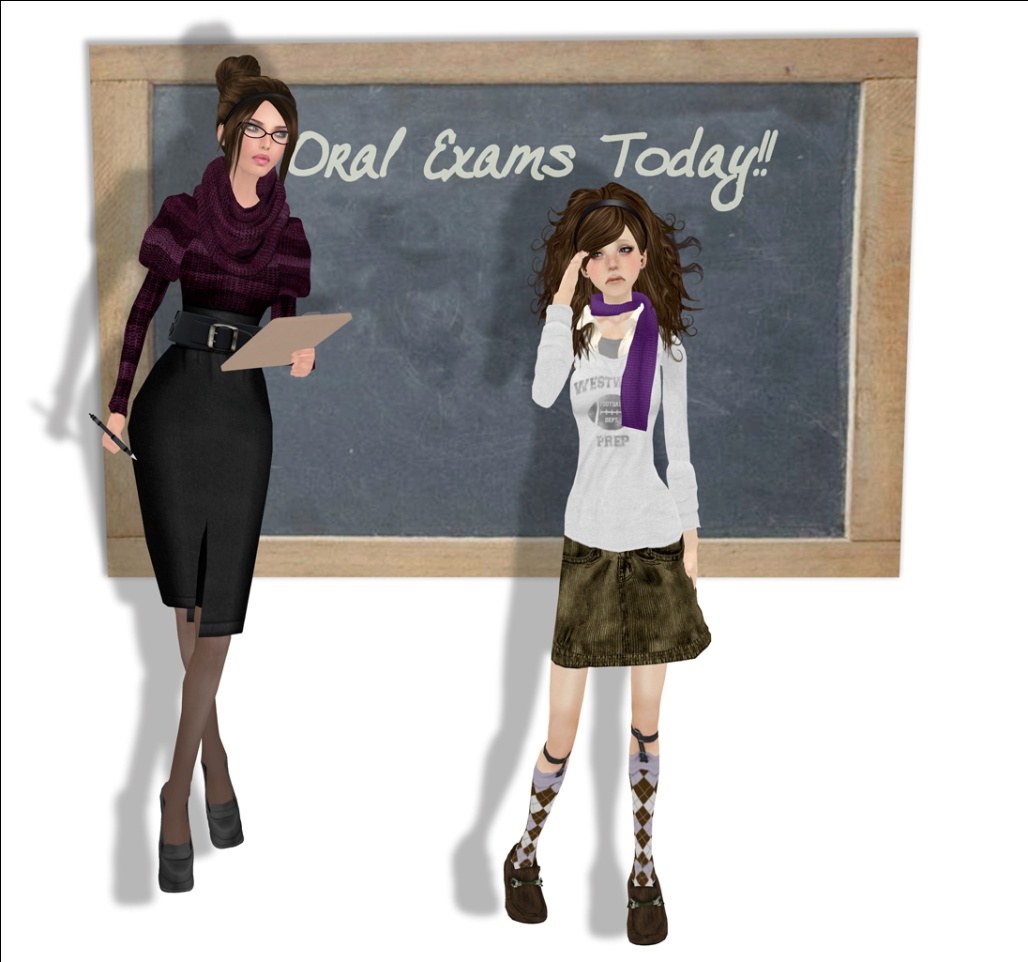 Ranije sazrijevanje ženskog mozga---> 2-3 godine prije muškog
Mjesečni ciklus-najbitniji
Estrogen-prva 2 tjedna-opuštanje-porast veza u hipokampusu
14. dana-progesteron-poništava učinak estrogena
ZAŠTO MOZAK TINEJDŽERICE ŠIZI?
Teški PMS
Neprijateljstvo
Osjećaj depresije
Razmišljanje o samoubojstvu
Napadaji panike,straha
Izljevi plača ili bijesa 
PMDD- predmenstrualni disforični poremećaj
EMOCIJE
Amigdala
Pojačani emocionalni impulsi
Valovi estrogena i progesterona
Depresija
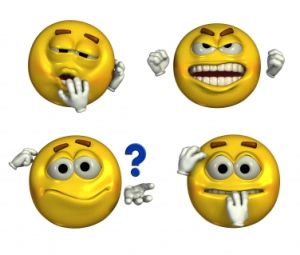 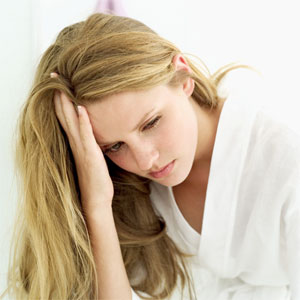 AGRESIVNOST
Androgeni hormoni
Od puberteta do 19.godine kod žena
Testosteron, androstenedion, DHEA
Smanjene razine androgena---> smanjena agresivnost i spolni nagon
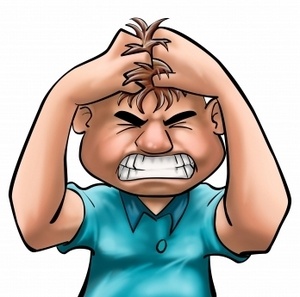 DJEČACI U PERIODU PUBERTETA
Odvojeniji od roditelja, nesavjesniji u školi, agresivniji, zainteresirani za najčešće suprotni spol vrlo naglo i u velikoj mjeri
         navala kralja muških spolnih hormona- TESTOSTERONA
---> testosteron - pivo
  9-godišnjak- 1 čaša piva
  15- godišnjaka -2 galona piva (približno 8l piva)
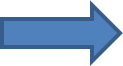 MASKULINIZACIJA TESTOSTERONOM
sve misli i ponašanja
 izaziva povećanje dječakovih testisa
 aktivira rast mišića i kostiju
 potice rast brade i stidnih dlaka
produbljivanje glasa
 te povećanje spolnog organa
Djeluje i na moždane krugove za seks, smještene u hipotalamusu

muški mozak je sada ustrojen da mu seks bude prvi na pameti
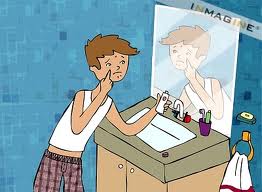 važan hormon - VAZOPRESIN
  - zahvaljujući zajedničkom djelovanju njega i testosterona muški mozak postaje osjetljiv na društveno odbacivanje

Kombinacija testosterona, vazopresina s hormonom kortizolom         tijela dječaka                                       postaju nabijena energijom,                                           pripremaju ga za reakcije borbe ili bijega
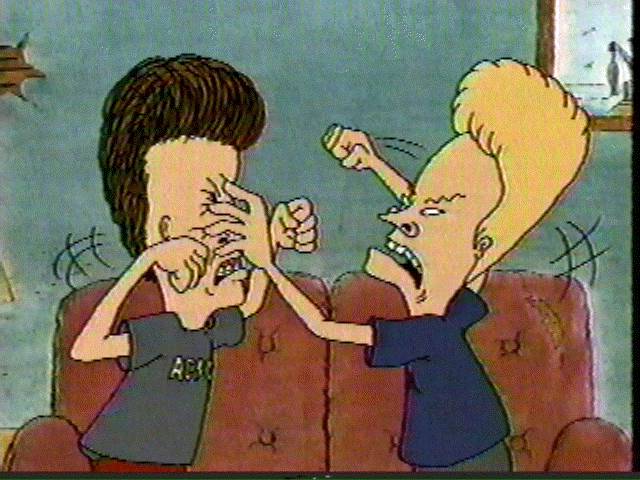 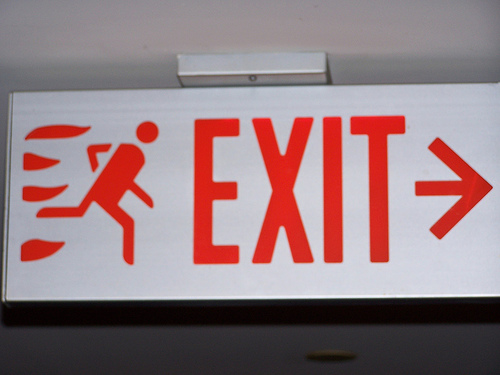 Dječacima- učenje umjesto interneta jednostavno nema smisla
 Moguće metode promjene u svrhu dobivanja boljih ocjena su kazne i nagrađivanja
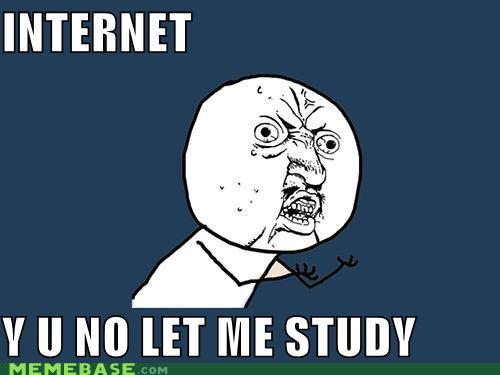 POSPANOST I DOSADA
11- 12 godina- mijenjanje sata za spavanje
-ostaju duže budni, ali i duže spavaju

Dosada, samo gluma ili nešto više?
---> centar za ugodu tinejdžera gotovo umrtvljen u usporedbi s tim područjima u odraslih i djece
---> veliko zanimanje za filmove sa agresivnim sadržajem i krvavim prizorima
GLEDANJE SVIJETA KROZ MUŠKE NAOČALE
utjecaj hormona        priprema za agresivna i teritorijalna ponašanja

Istraživanja su pokazala da dječaci u pubertetu:
obična i neutralna lica doživljavaju kao neprijateljskija, ili kao neprijateljska
ljutita lica kod dječaka pobuđuju borbeni duh
preobrazba lice i glas ---> mijenjanje izraza dječakova  lica i načini na koje doživljava tuđe izraze lica
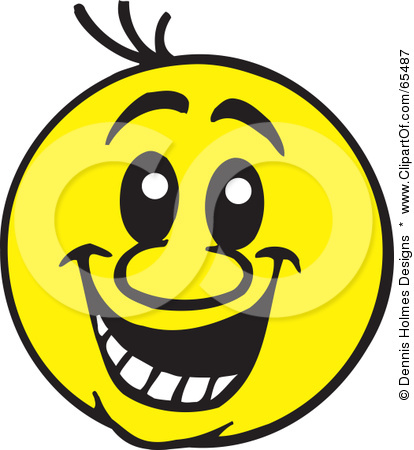 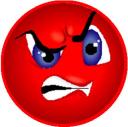 DOBRO IZGLEDATI I SAČUVATI UGLED
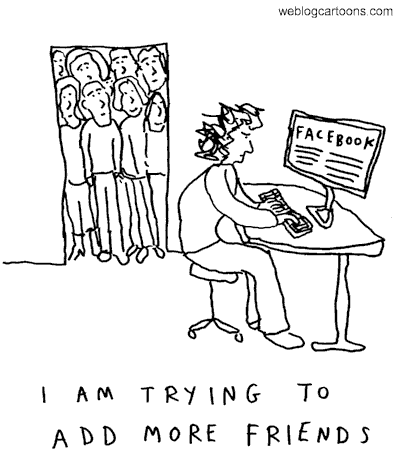 Dječaci su osjetljivi na suptilnu, a ponekad i ne suptilnu informaciju koju dobivaju od svojih vršnjaka

Komplimenti i kritike u vremenu prije puberteta se ne odražavaju previše na dječake, ali u ovom periodu to itekako djeluje na njihove moždane krugove

Prihvaćanje od strane društva je jako bitno
ISKLJUČIVANJE
povećanje estrogena kod djevojčica i povećanje testosterona kod dječaka utječe na razlike u slušnoj osjetljivosti u njihovim mozgovima
glavna razlika: muški mozak neke jednostavne zvukove, poput pozadinskih šumova obrađuje na drugačiji način

Nizozemski istraživači

Dečkima - gotovo nemoguće pratiti  živahne i melodične razgovore većeg broja djevojčica
POBJEDNIK UZIMA SVE
testosterona --->    vazopresina, kortizola i dopamina-pobjeda---> stanje opijenosti 
Gubitak-razine kemikalija dobrog raspoloženja opadaju-dječaci mrzovoljni duži vremenski period
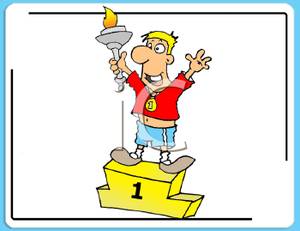 ŠIRITELJI NOVIH ZAMISLI U DRUŠTVU
Neslaganje sa stavovima roditelja-pozivanje na novo doba
Nesmotreno ponašanje tinejdžera-velika potreba za odvajanjem i neovisnošću    poteškoće  i problemi o kojima dječaci ne razmišljaju
Istraživanja govore- u mozgovima tinejdžera kad se nalaze u skupini javljaju se uzbuđenje i emocionalno ushićenje zbog kojih su još više spremni izlagati se opasnosti